Bleeding PUZZLE
Medical unit  I
HOD and CHIEF  -  Dr.M.NATARAJAN  MD 

Asst. professors    - Dr. PALANIKUMARAN MD D.DIAB
	                 - Dr. VASANTHA KALYANI MD DCP
	     	     -Dr. SURESHKUMAR MD
SHORT HISTORY
SHORT HISTORY
A  20 yr old female  DENTAL STUDENT  , after donating blood , was found to have   continuous  bleeding  from the needle puncture site made for  collecting the blood. 

She gave  previous history of ON and OFF gum bleeding 

No family history of bleeding 

No h/o menorrhagia or any abnormal uterine bleeding 

No other comorbidities , no fever ,no vaccination , no drug intake
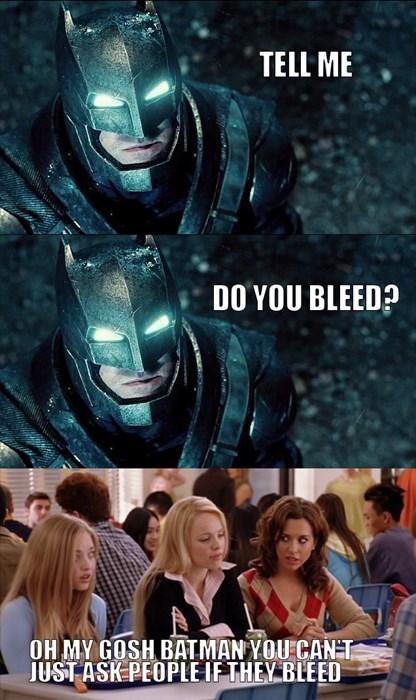 On examination :  
		 conscious
		 oriented			CVS -  S1S2+
                         afebrile			RS- BAE + ,NVBS
		no rash 			PA-  SOFT, NO ORGANOMEGALY
		no pallor 			CNS- CONSCIOUS , ORIENTED , NFND
            	no icterus
		no cyanosis
Investigations:
Differentials :